[Speaker Notes: Lesson 1:Brainstorm - what types/systems of political power do they know? Can they explain how they work?]
What does DEMOCRACY mean?
What are its benefits as a system of government? What are its disadvantages?
Types of political power
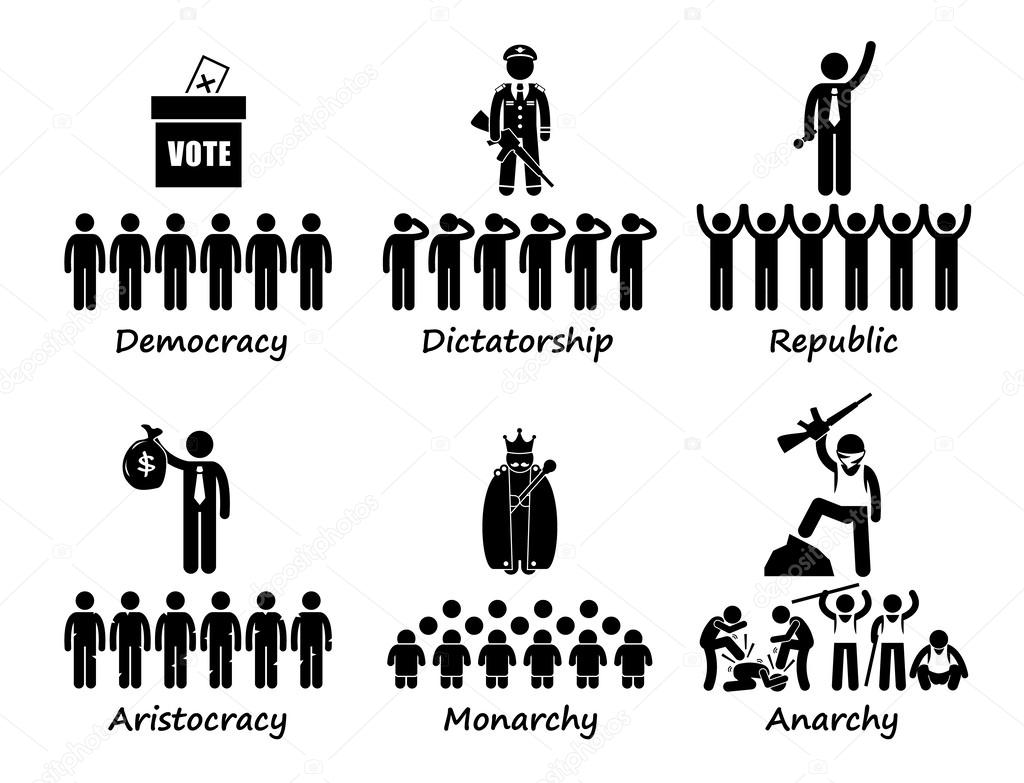 Monarchy
Dictatorship
Theocracy
Direct Democracy
Representative Democracy
Junta
Anarchy
[Speaker Notes: Lesson 1: Task: expanding understanding of political systems.
Knowledge capture sheet. Watch the video and read the information sheets. Collect basic information on the different political systems.]
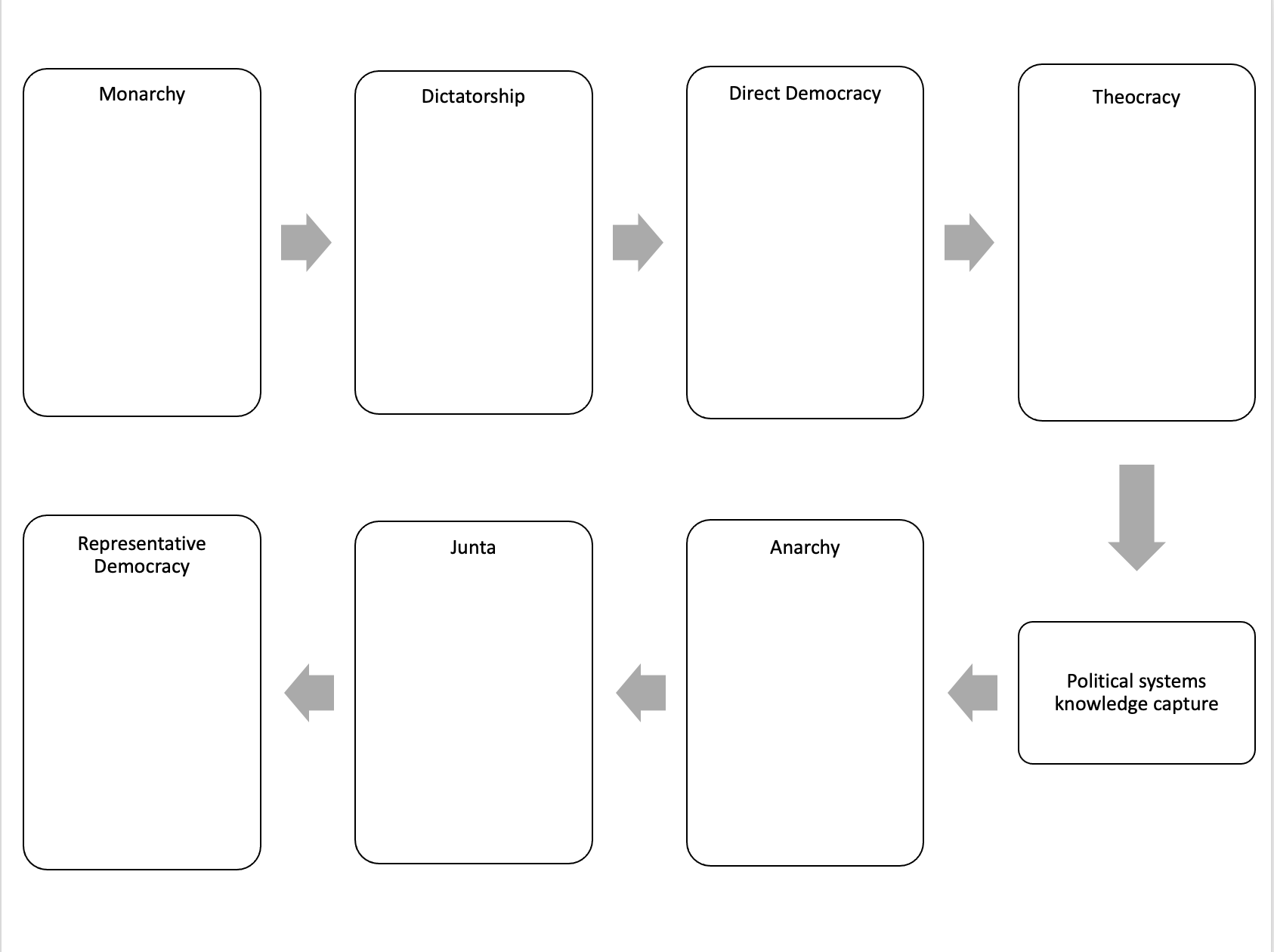 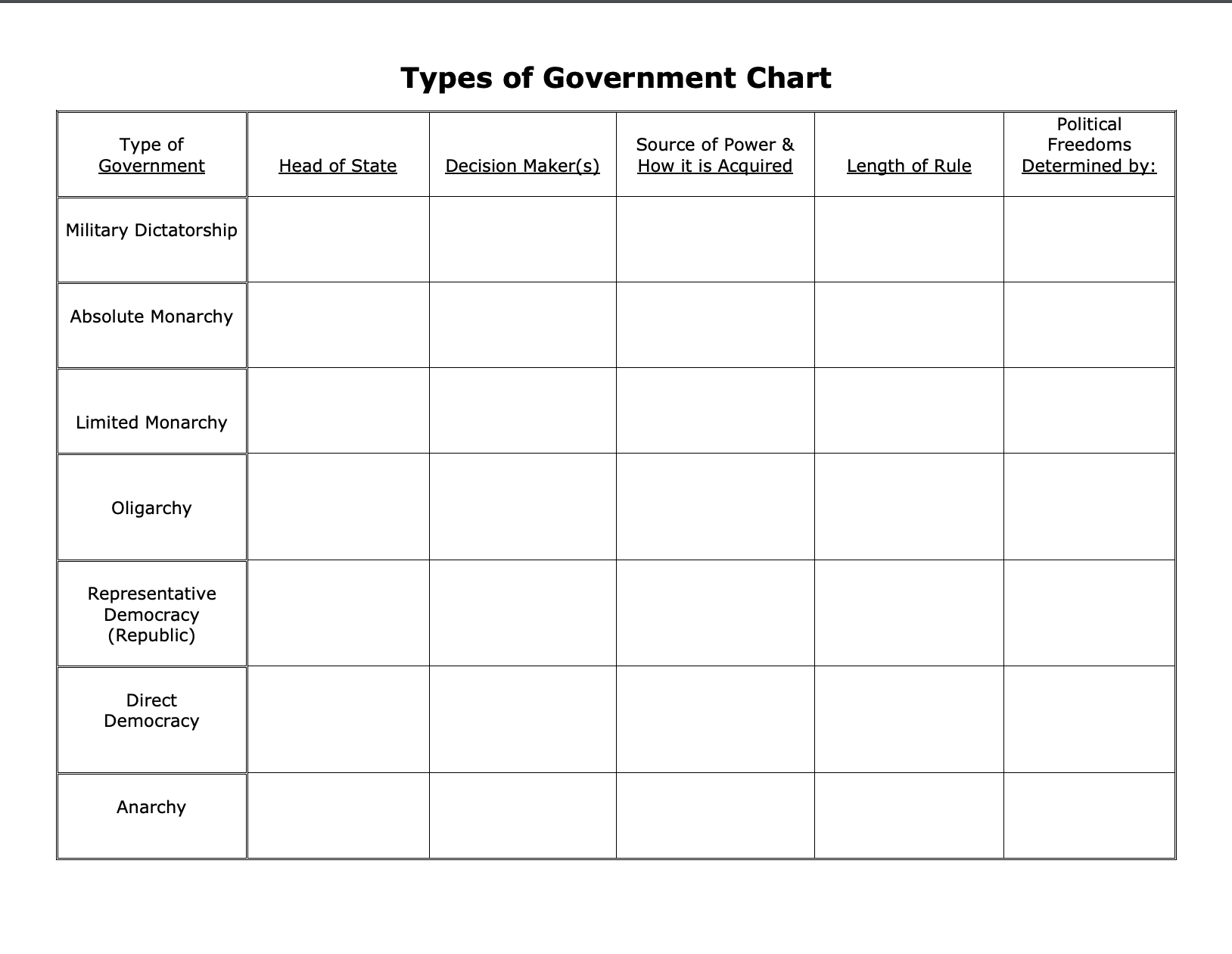